«Деревья»
Воспитатели 
средней группы
Пискунова М.С.
Живоедова Н.Н.
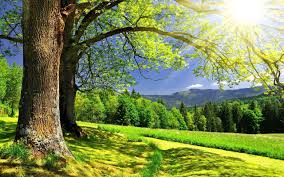 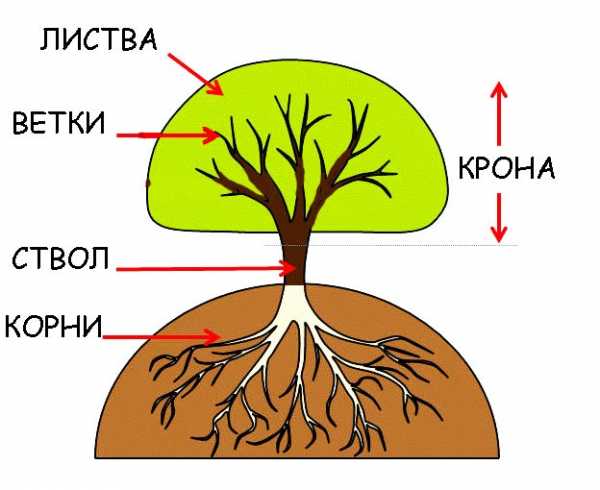 Русская красавица-Стоит на полянке:В зеленой кофточке,В белом сарафане.
                 
                     (Береза)
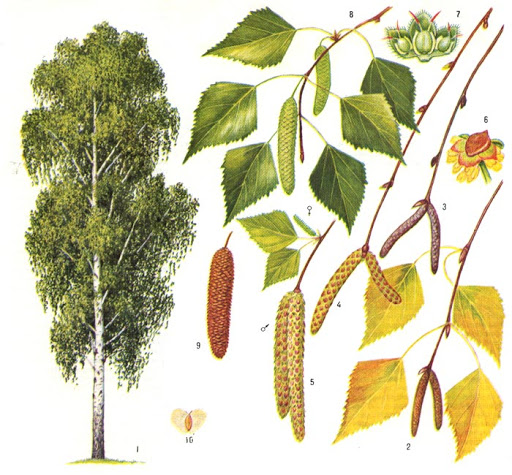 Белые овечки бегают по свечке.

             (Верба)
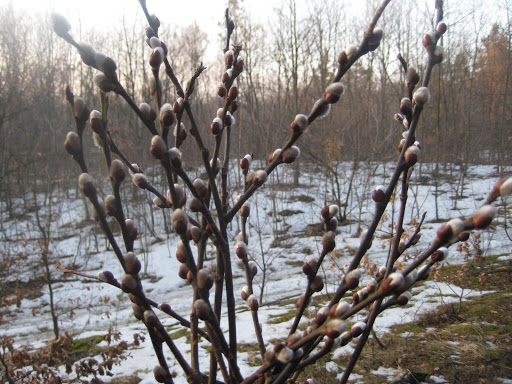 Не загадка это даже,Сразу назовем,Если только кто-то скажет -Желуди на нем!


                                 (Дуб)
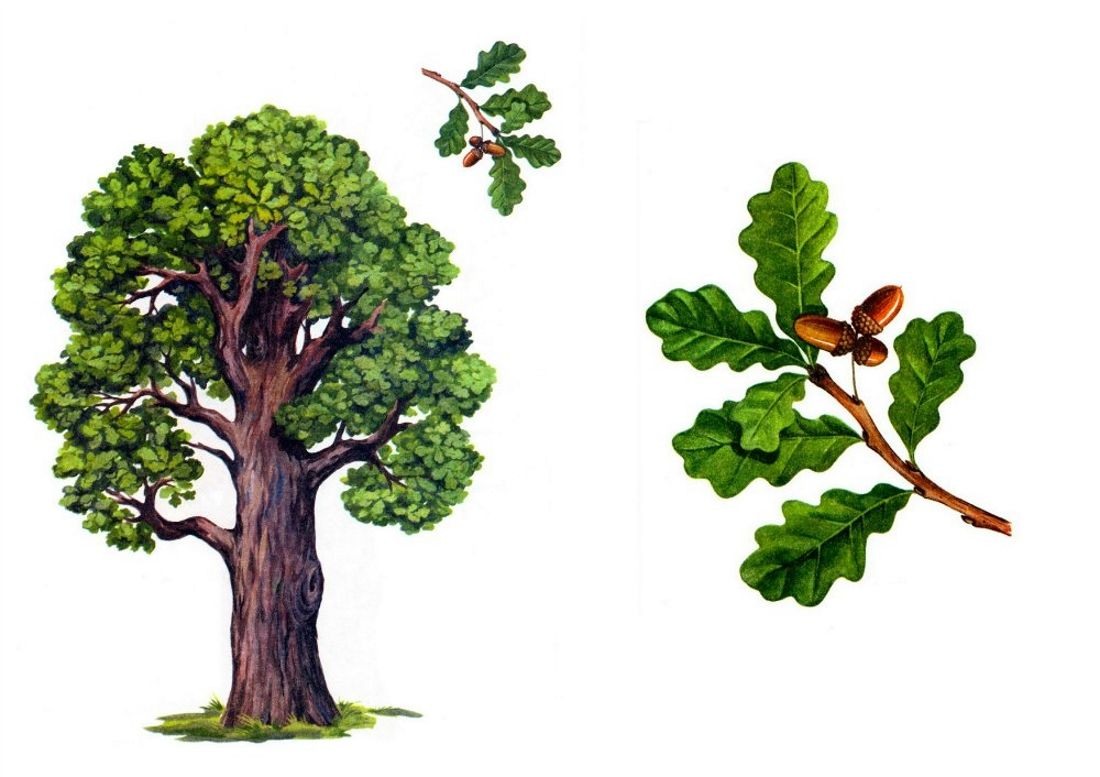 Это что же за девица, 
Не швея, не мастерица. 
Ничего сама не шьет – 
А в иголках круглый год.




                                        (Елка, ель, сосна)
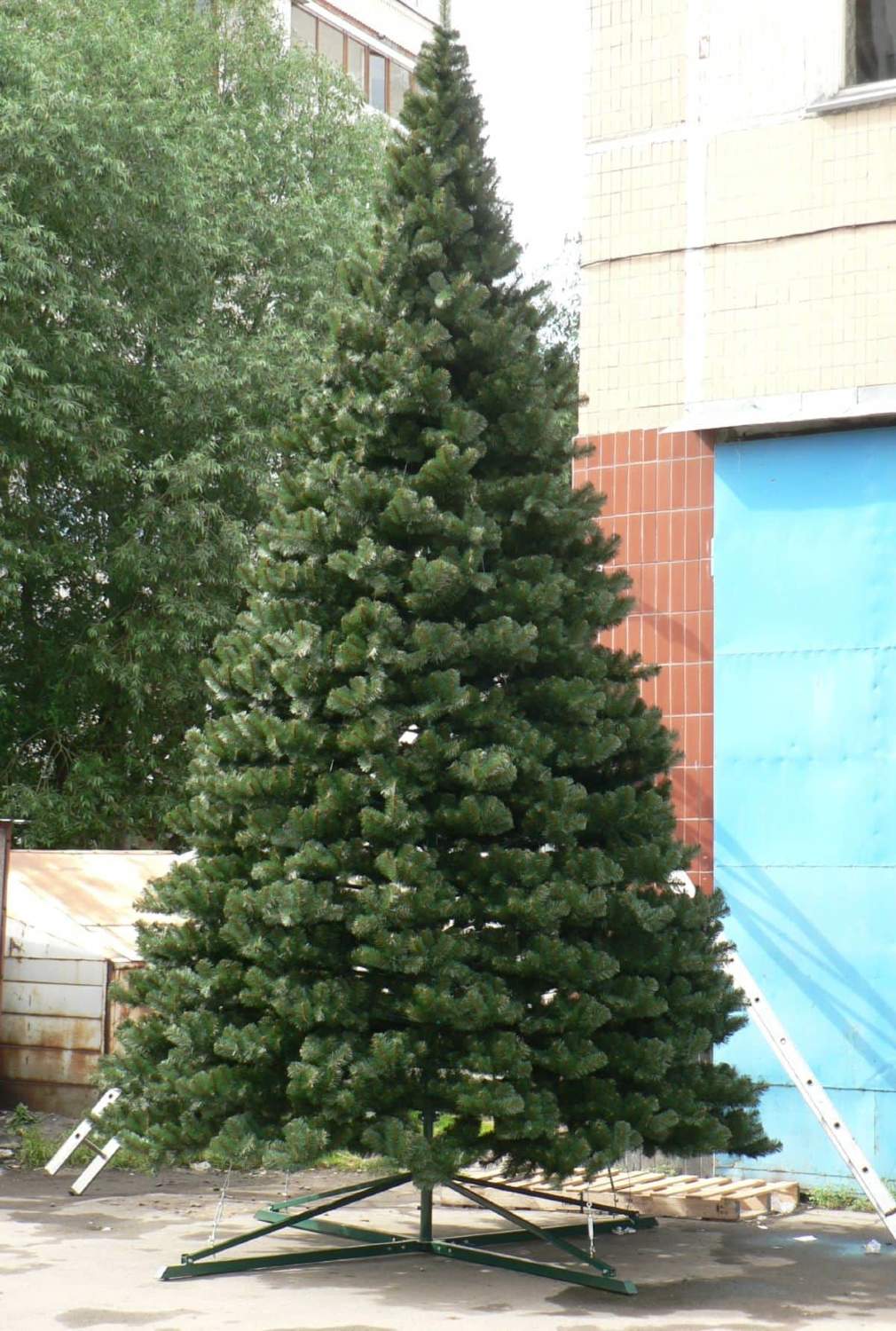 Кудри в речку опустилаИ о чем-то загрустила,А о чем она грустит,Никому не говорит.
       




                                                         (Ива)
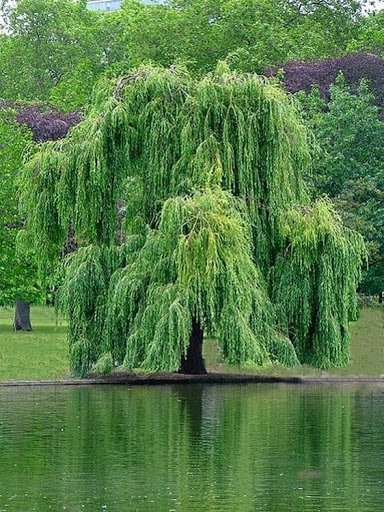 КОНЕЦ
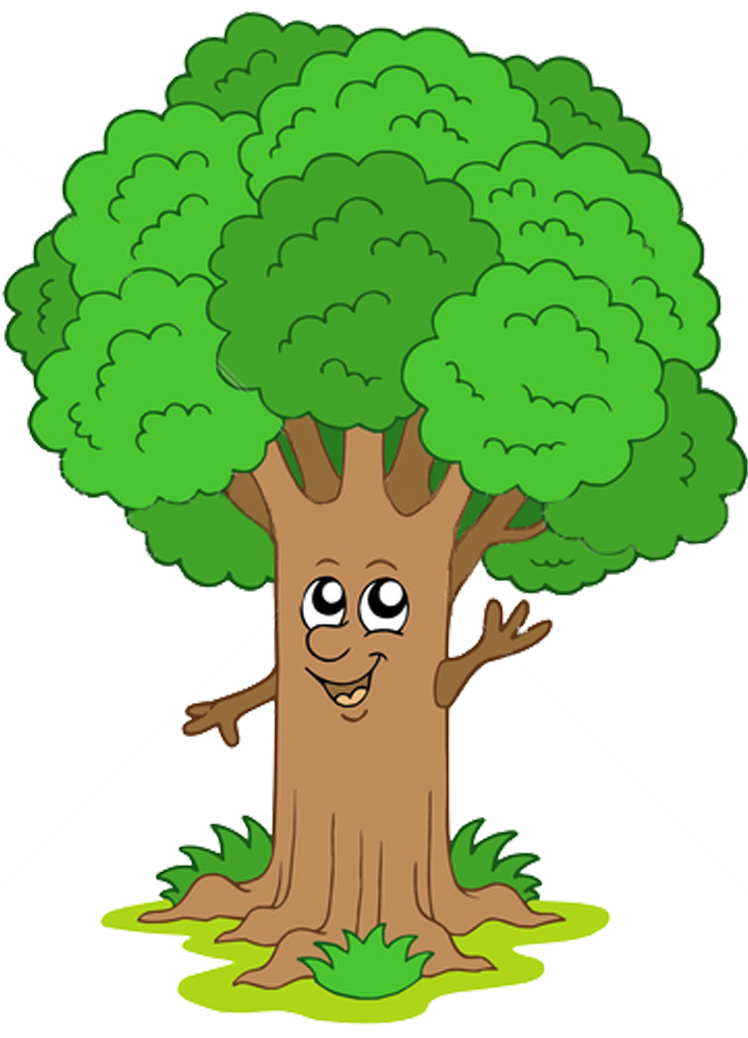